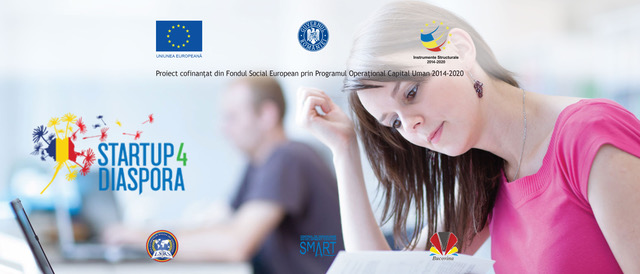 START UP 4 DIASPORA
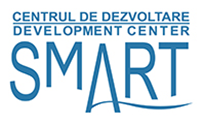 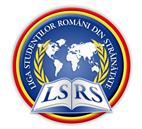 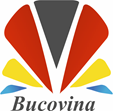 START UP 4 DIASPORA
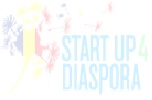 ...până la 40.000 euro pentru 24 de planuri de afaceri care vor deveni 24 de firme de succes!
START UP 4 DIASPORA
Vino alături de noi! 
Este șansa ta să îți deschizi propria afacere în România!
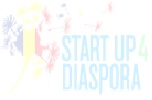 Cum te susținem?
CURS ONLINE GRATUIT DE FORMARE ANTREPRENORIALĂ CARE ÎȚI OFERĂ
 	flexibilitate
	 	accesibilitate 
		interacțiune cu experți traineri care te vor învăța să-ți construiești afacerea
	 	vei beneficia de până la 40.000 euro pentru inițierea și dezvoltarea afacerii tale.
	  	vei fi parte a unei rețele online de viitori antreprenori de succes
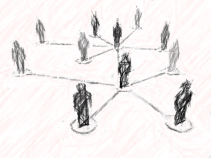 START UP 4 DIASPORA
Vino alături de noi! 
Este șansa ta să îți deschizi propria afacere în România!
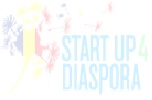 Ce vei învăța în cadrul cursului online?
Componenta teoretică
Legislația aplicabilă mediului de afaceri din România;
Managementul afacerii
Strategia de dezvoltare a afacerii
Marketing și promovare
Analiză macroeconomică și plasarea pe piață a produselor/serviciilor
Analiza cost-beneficiu
Analiză organizațională
Comunicare și tehnici de luare a deciziilor
Planificarea resurselor
Managementul continuu al afacerii (Business Continuity Management)
START UP 4 DIASPORA
Vino alături de noi! 
Este șansa ta să îți deschizi propria afacere în România!
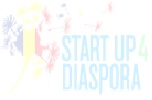 Ce vei învăța în cadrul cursului online?
Componenta practică
Lectorii noștri îți vor îndruma pașii în:
- structurarea
- dezvoltarea
- planificarea
- realizarea
propriului plan de afaceri
START UP 4 DIASPORA
Vino alături de noi! 
Este șansa ta să îți deschizi propria afacere în România!
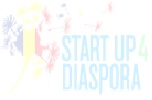 Planul de afaceri
La finalizarea cursului online de formare antreprenorială:
1. Vei realiza propriul plan de afaceri.
	2. Planul tău de afaceri va fi analizat și evaluat de un juriu format din reprezentanți ai mediului de afaceri și ai  patronatelor.
	3. Îți vei susține planul de afaceri în fața juriului de selecție.
	4. Dacă planul tău de afaceri va fi declarat câștigător vei beneficia de consiliere și mentorat pentru transformarea lui întru-unul de succes!
START UP 4 DIASPORA
Vino alături de noi! 
Este șansa ta să îți deschizi propria afacere în România!
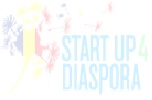 Ce teme vor fi punctate suplimentar 
pentru succesul planului tău de afaceri
Următoarele teme vor fi considerate un plus în analiza planului tău de afaceri:
1. Crearea de produse, tehnologii sau servicii care să contribuie la aplicarea principiilor dezvoltării durabile.
	2. Ideea de afacere să sprijine tranziției către o economie cu emisii scăzute de carbon și eficiență în utilizarea resurselor.
	3. Promovarea inovării sociale, prin implicarea activă a membrilor comunității, prin combaterea discriminării, valorificarea oportunităților oferite de regiunea în care vei dezvolta afacerea, crearea de parteneriate și rețele sociale, dezvoltarea unor mecanisme de livrare a unor servicii sociale.
	4. Utilizarea tehnologiei informației, prin implementarea unor soluții inovatoare, moderne în procesul de producție.
START UP 4 DIASPORA
Vino alături de noi! 
Este șansa ta să îți deschizi propria afacere în România!
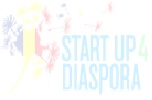 CONSILIERE ȘI MENTORAT
Uneori, succesul nu este despre a lua decizia corectă, este mai mult despre a lua o decizie! 
CONSILIERE
Pe parcursul a 3 luni, specialiștii noștri îți vor acorda consultanță și consiliere în următoarele domenii:
	- financiar – contabil
	- juridic
	- IT
	- comercial
	- obținerea de finanțare nerambursabilă.
la finalul cărora vei fi susținut și îndrumat în procesul de înregistrare a firmei finanțate, ca urmare a procesului de selecție a planului de afaceri.
START UP 4 DIASPORA
Vino alături de noi! 
Este șansa ta să îți deschizi propria afacere în România!
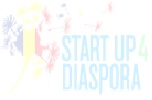 CONSILIERE ȘI MENTORAT
Uneori, succesul nu este despre a lua decizia corectă, este mai mult despre a lua o decizie! 
ETAPE ÎN PROCESUL FINANȚĂRII AFACERII TALE
Etapa 1 – După ce firma ta va căpăta personalitate juridică, vei primi în tranșe succesive, pe o perioadă de 12 luni, în funcție de rezultatele atinse și indicatorii asumați în planul de afaceri, până la 75%, din valoarea ajutorului de minimis aprobat.
	Etapa 2 – Tranșa finală reprezentând diferența până la valoarea totală a ajutorului de minims, stabilită conform planului de afaceri, va fi acordată la finalul etapei de implementare a proiectului, respectiv după 12 luni de funcționare, dacă și numai dacă, ca beneficiar al ajutorului acordat vei demonstra că:
	- ai realizat venituri în cuantum de minim 30% din valoarea tranșelor de până la 75% acordate succesiv pe parcursul a 12 luni;
	- ai creat minim 2 locuri de muncă
START UP 4 DIASPORA
Vino alături de noi! 
Este șansa ta să îți deschizi propria afacere în România!
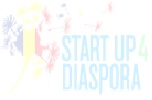 CONSILIERE ȘI MENTORAT
Uneori, succesul nu este despre a lua decizia corectă, este mai mult despre a lua o decizie! 
MONITORIZARE ȘI EVALUARE
Pe parcursul celor 12 luni de la înființarea juridică și demararea afacerii tale, echipa noastră de specialiști va monitoriza și va evalua fiecare etapă de implementare a afacerii tale.
SUCCES!
START UP 4 DIASPORA
Vino alături de noi! 
Este șansa ta să îți deschizi propria afacere în România!
Tipuri de cheltuieli directe eligibile în cadrul 
întreprinderilor nou înființate
Taxe pentru înființare start-up-uri 
 Cheltuieli cu salariile personalului nou-angajat (inclusive contribuții sociale aferente)
 Cheltuieli cu deplasarea personalului start-up-urilor (cazare, diurnă, transport, taxe și asigurări de călătorie)
 Cheltuieli pentru servicii specializate, pentru care beneficiarul nu are expertiza necesară
 Cheltuieli achiziție active fixe corporale (altele decât terenuri, imobile), obiecte de inventar, materii prime și materiale, inclusive materiale consumabile, alte materiale necesare funcționării
START UP 4 DIASPORA
Vino alături de noi! 
Este șansa ta să îți deschizi propria afacere în România!
Tipuri de cheltuieli directe eligibile în cadrul 
întreprinderilor nou înființate
Cheltuieli de leasing fără achiziție (leasing operațional) aferente funcționării start-up-urilor, respectiv rate de leasing operațional plătite de întreprindere pentru: echipamente, vehicule, diverse bunuri mobile și imobile
 Utilități aferente funcționării întreprinderilor
 Servicii de administrare a clădirilor aferente funcționării strat-up-urilor
 Servicii de întreținere și reparare de echipamente și mijloace de transport aferente funcționării start-up-urilor
 Arhivare de documente aferente funcționării start-up-urilor
 Amortizare de active aferente funcționării întreprinderlor
START UP 4 DIASPORA
Vino alături de noi! 
Este șansa ta să îți deschizi propria afacere în România!
Tipuri de cheltuieli directe eligibile în cadrul 
întreprinderilor nou înființate
 Cheltuieli financiare și juridice (notariale) aferente funcționării întreprinderilor
 Conectare la rețele informatice aferente funcționării întreprinderilor
 Cheltuieli de informare și publicitate aferente funcționării 
 Prelucrare de date/ Întreținere, actualizare și dezvoltare de aplicații informatice/ Achiziționarea de publicații, cărți, reviste de specialitate relevante pentru operațiune, în format tipărit și /sau electronic/Concesiuni, brevete, licențe, mărci comerciale, drepturi și active similare
START UP 4 DIASPORA
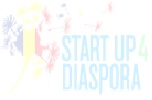 Principalele etape în derularea proiectului
ÎNSCRIERE http://startup4diaspora.ro/inscrie-te-in-proiect/
Încarcă documentul de rezidență (dovada domiciliului în străinătate în ultimele 12 luni )
	 Încarcă document care să dovedească domiciliu/rezidența în România (CI, viză de flotant sau certificatul de cetățenie română eliberat de oficiile consulare ale României,)
	 Încarcă certificate de naștere/certificate de căsătorie sau divorț
	 Selectează statutul pe piața muncii în străinătate
	 Selecteaza una dintre situațiile referitoare la experiență (documentele doveditoare pot fi depuse și pe parcursul derulării cursului de antreprenoriat online)
	 Selectează din listă județul în care dorești să-ți deschizi afacerea
	 Completează domeniul nonagricol în care dorești să-ți deschizi afacerea
START UP 4 DIASPORA
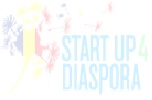 Principalele etape în derularea proiectului
ÎNSCRIERE http://startup4diaspora.ro/inscrie-te-in-proiect/
 Descrie pe scurt idea de afacere 
	 Descarcă, completează, semnează și încarcă (format .jpg sau .pdf), următoarele documente: Declarație de evitare dublă finanțare; Scrisoare de intenție; Anexa 8; Declarație de consimțământ; Declarație încadrare în grup țintă; Declarație intenție și angajament; Declarație de evitare conflict de interese
	 Bifează  ”sunt de acord cu Politica de Securitate cu privire la prelucrarea datelor cu caracter personal”
	și 
apasă butonul TRIMITE
START UP 4 DIASPORA
Vino alături de noi! 
Este șansa ta să îți deschizi propria afacere în România!
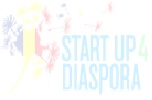 Vă mulțumim!

Informații suplimentare puteți obține la:
startup4diaspora@smart.org.ro
startup4diaspora@lsrs.ro
imm_sv@yahoo.com 
sau accesând pagina de web a proiectului www.startup4diaspora.ro